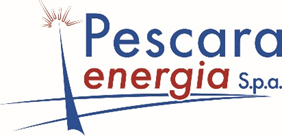 AMMINISTRATORE
UNICO
Diodati Giuliano
Organismo di Vigilanza
Collegio Sindacale

Revisore Legale dei conti
Risorse Umane
Internal Audit e Compliance
RPCT
Responsabile Area:
Palma Silvia
Personale assegnato:
Lauriti Jacopo
Responsabile Area:
D’Andreamatteo Mauro
Direttore Tecnico
Caruso Giovanni Luigi
Area
Amministrazione
Area 
Gestione interventi manutentivi, attrezzature e magazzino
Area
 investimenti e progetti innovativi
Area 
Servizi di gestione della pubblica illuminazione, impianti semaforici e altri impianti sul territorio
comunali
Area
 gestione Rete Gas e ATEM
Area 
Servizi di gestione integrata e manutentiva del patrimonio immobiliare
Responsabile Area:
D’Andreamatteo Mauro
Responsabile Area:
Ad Interim (D.T.)
Personale assegnato:
Baldassarre Vincenzo
Ciferni Galileo
Chiavetta Bruno
Lauriti Jacopo
Procurement e contratti
Responsabile Area:
Ad Interim (D.T.)
Coordinatori:
Chiavetta Bruno
Personale assegnato:
Catani Tommaso
D’Andrea Marco
D’Orazio Ettore
Di Biase Patrizio
Febbo Nico
Graziani Manuel
Matrone Francesco
Responsabile Area:
Ad Interim (D.T.)
Coordinatori:
Chiavetta Bruno
Personale assegnato:
Catani Tommaso
D’Andrea Marco
Gagliardi Dino
Starinieri Marco
Responsabile Area:
Baldassarre Vincenzo
Personale assegnato:
Ciferni Galileo
D’Orazio Ettore
Responsabile Area:
Ciferni Galileo
Personale assegnato:
Masci Paolo
Pierdomenico Marco
Lauriti Jacopo
Personale assegnato:
Concordia Valentina
Pirone Maria Elena
Cozzi Giorgia
Contabilità e segreteria generale
Personale assegnato
Palma Silvia
Pierdomenico Marco
Protocollo e data management
Personale assegnato:
Concordia Valentina
Pirone Maria Elena
Cozzi Giorgia
Approvato con Delibera dell’A.U. del 12-04-2023